Cyanotic Congenital Heart Disease
Dr. Amjad Tarawneh
Cyanosis:-
Usually is a worry in the immediate postnatal period
A bluish discoloration of the skin and mucous membranes
Central cyanosis: blue color of the trunk and mucous membranes
Acrocyanosis: blue color of the hands and feet, not a worry
Requires ≥ 4 gldI of deoxyhemoglobin to be noticed
Cyanosis can be less apparent with anemia .              Example: O2 saturation 75%
Influence of Hemoglobin
Central cyanosis
Cyanosis is a bluish discoloration of the skin and mucous membranes resulting from an increased concentration of reduced hemoglobin.
Acrocanosis
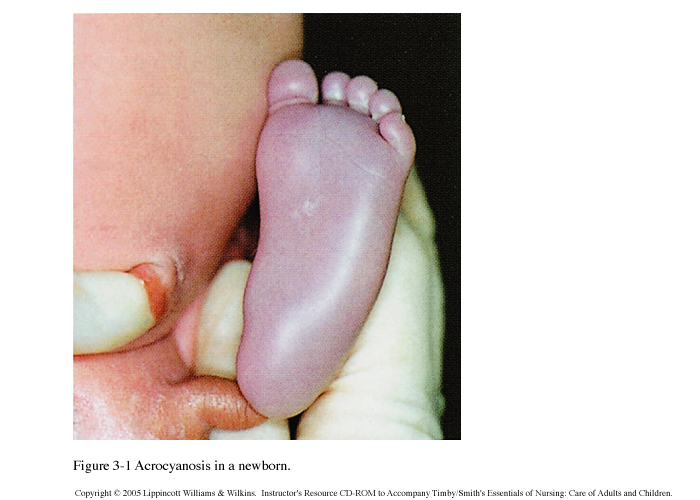 - Differential diagnosis:
Respiratory: RDS, pneumonia, meconium aspiration syndrome, lung hypoplasia, TTN, pneumothorax, choanal atresia
CNS: Hypoventilation from drugs, asphyxia, seizures, hemorrhage
Heme: polycythemia, methemoglobinemia (nitrites, dyes)
Other: hypothermia, hypoglycemia, fluorescent lights
CVS:
- CVS:
Shock for any reason (sepsis, CHF, adrenogenital syndrome, hemorrhage) usually causes a gray color.
Persistent fetal circulation/ Pulmonary hypertension
Cyanotic Congenital Heart Disease
Work-up
Physical Exam:
Central vrs. Acrocyanosis
ABCs
Is there respiratory distress?
Is  the child breathing or are there (equal) breath sounds or are there bowel sounds in the chest?
Is there a murmur?
Are there pulses?
- Investigations:
Pulse  ox: measures percent hemoglobin that is saturated, but can be abnormally low with methemoglobinemia
ABG:if there is normal paO2, then methemoglobinmia, polycythemia, or CNS problems are more likely.
Blood tests: glucose, CBC, blood culture ( septic work-up), methemoglobin ( a drop of blood exposed to air has brown color)
Hyperoxia test: 100% O2 for 10-20 minutes. Measure PO2 (not sats) before and after the test.
Tarnsilluminate chest 
CXR: look at lungs, bowel, heart size, pulmonary circulation
EKG
   Call pediatric Cardiology if suspicious of heart disease
Management:
PGEI
CONSEQUENCES AND COMPLICATIONS
Polycythemia. 
Clubbing
Hypoxic Spells and Squatting. 
Central Nervous System Complications. 
Bleeding Disorders. 
Depressed Intelligent Quotient. 
Scoliosis. 
Hyperuricemia and Gout
Cyanotic Cardiac lesions
- Remember the 5 T,s:
Transposition of the Great Arteries (TGA)
Tricuspid Atresia (Tri atresia)
Tetralogy of Fallot (TOF)
TRUNCUS Arteriosus (TA)
Total Anomalous Pulmonary Venous Drainage ( TAPVR)
Cyanosis= Rt Lt shunt, resulting in mixing of the oxygenated and de-oxygenated blood due to either:
Obstructed pulmonary flow: TOF, Tri atresia
Abnormal vessel connection, TGA, TAPVR
Other Causes of Cyanotic CHD:
▀  Ebstein malformation 
▀  Pulmonary artesia / intact ventricular septum
▀ Single ventricle
▀ Double outlet right ventricle
Transposition of the Great Arteries (d-TGA):Anatomy
Aorta arises from the RV, anterior and to the Right of the PA


PA   arises the LV, in the center of the heart
Anatomy
Pathophysiology:
Two completely parallel circuits 
Mixing must occur at the level of an ASD, a VSD,  and/or a PDA
Pathophysiology:
Physiology of d-transposition of the great arteries (d-TGA).
 Circled numbers represent oxygen saturation values.
 Right atrial (mixed venous) oxygen saturation is decreased secondary to systemic hypoxemia.
 Desaturated blood enters the right atrium, flows through the tricuspid valve into the right ventricle, and is ejected into the transposed aorta with resultant severe aortic desaturation. 
Fully saturated pulmonary venous blood flows into the left atrium, across the mitral valve into the left ventricle, and across the transposed pulmonary artery into the lungs. 
Pulmonary arterial oxygen saturation is thus increased.
Pathophysiology:
This lesion would not be compatible with life were it not for the ability of blood to shunt via two fetal pathways: the patent foramen ovale (PFO) and patent ductus arteriosus (PDA).
 Blood may shunt left to right or bidirectionally at the PFO.
 Because systemic vascular resistance tends to be higher than pulmonary vascular resistance, blood tends to shunt across the PDA mostly from the aorta to the pulmonary artery.
 As pulmonary resistance drops in the 1st few weeks of life, pulmonary blood flow will gradually increase in patients with d-TGA.
Epidemiology
3/10,000 live births
5-7% of all CHD,  but the most common lesion in  cyanotic newborn 
40% have VSD,  rarely have extracardiac anomalies
TGACyanotic Lesion with abnromal mixing
Exam:
Can have extreme cyanosis
Single S2, loud
If associated VSD  PS  murmur
ECG:
RVH because RV acting as systemic ventricle
upright T wave in V1 after 3 days old may be only abnormality
CXR:
Classic finding: “Egg on a string” with cardiomegaly
May have increased pulmonary vascular markings
Cardiac findings of transposition of the great arteries. Heart murmur is usually absent, and the S2 is single in the majority of patients.
TGACyanotic Lesion with abnromal mixing
* Treatment:
85-90% survives to 1 year. 
PGEI
Balloon atrial septostomy to increase mixing, if the patient is severely cyanotic or surgery must be postponed for a while
Surgery:-
Mustard/ Senning:
Intra- atrial baffles to send systemic venous into LV and pulmonary venous return into RV.
Long-term morbidity because the RV is not designed to pump under high pressure, resulting in progressive RV dilation, dysfunction and tricuspid regurgitation→ ventricular arrhythmia, and risk of sudden death 
Risk of atrial arrhythmia
- Arterial switch operation:
Switch of the great arteries with re-implantation of coronaries
5-10% mortality. Good long term results
2. Tetralogy of Fallot (TOF)	*Anatomy:
Ventricular septal defect
Overriding aorta
Sub pulmonary stenosis
Right ventricular hypertrophy
Pathophsiology:
VSD with anterior malalignment of the infundibulum gives overriding aorta and sub-pulmonic stenosis
Usually have right to left shunting due to less resistance across the VSD and into the aorta
RVH is secondary and relative to sub-pulmonic stenosis with VSD obligates RV to pump against high pressure systemic valve
Usually, there is also an abnormal pulmonary valve
Pathophsiology:
Physiology of the tetralogy of Fallot.
 Circled numbers represent oxygen saturation values.
 The numbers next to the arrows represent volumes of blood flow (in L/min/m2 ).
 Atrial (mixed venous) oxygen saturation is decreased because of the systemic hypoxemia. 
A volume of 3 L/min/m2 of desaturated blood enters the right atrium and traverses the tricuspid valve: Two liters flows through the right ventricular outflow tract into the lungs, whereas 1L shunts right to left through the ventricular septal defect (VSD) into the ascending aorta.
Pathophsiology:
Thus, pulmonary blood flow is two thirds normal (Qp:Qs of 0.7:1). 
Blood returning to the left atrium is fully saturated.
 Only 2L of blood flows across the mitral valve.
 Oxygen saturation in the left ventricle may be slightly decreased because of right-to-left shunting across the VSD.
 Two liters of saturated left ventricular blood mixing with 1L of desaturated right ventricular blood is ejected into the ascending aorta. 
Aortic saturation is decreased, and cardiac output is normal.
Epidemiology:
3.5/10,000 live births 
About 10% of all CHD
About 15% will have Chromosome 22q11 deletion (DiGeorge syndrome)
60% have an ASD, 25% have a right aortic arch, and 5% have coronary anomalies
Clinical Presentation:
Depends on the amount of obstruction to pulmonary blood flow:
History: 
Can have no cyanosis and are referred for a pulmonary outflow murmur( Pink Tet)
This is to relatively less pulmonary stenosis, but this usually progresses and the patient becomes more cyanotic
General cyanotic with increased cyanosis, usually when crying or with exercise 
Decreased exercise tolerance
Squatting to increase systemic resistance to force more blood to lungs
Physical exam:
Cyanosis with a pulmonary stenosis murmur, single s2

VSD is non-restrictive not heard
Physical Examination
CXR: 

    Decreased lung vascularity 
     Small, boot-shaped heart

EKG: RAD, RVH
Roentgenogram of an 8-yr-old boy with the tetralogy of Fallot
Note :-
  the normal heart size
 some elevation of the  cardiac apex
  concavity in the region of the main pulmonary artery, 
 right-sided aortic arch
 and diminished pulmonary vascularity.
Hypoxic Spells
Requires immediate recognition and  treatment, because it can lead to serious complications of the CNS.
Hypoxic spells are characterized by
Hyperpnea 
 Irritability and prolonged crying
Increasing cyanosis
Decreasing intensity of the heart murmur.
Hypoxic Spells
Hypoxic spells occur in infants, with a peak incidence between 2 and 4 months of age. 
These spells usually occur in the morning after crying, feeding, or defecation. 
A severe spell may lead to limpness, convulsion, CVA, or even death.
Mechanism of Spells
A decrease in the arterial Po2 stimulates the respiratory center🡪 hyperventilation🡪 increases systemic venous return. In the presence of a fixed right ventricular outflow tract (RVOT), the increased systemic venous return 🡪in increased  (R-L) shunt 🡪worsening cyanosis. A vicious circle is established.
Treatment of Spells
Knee-Chest position. 
Morphine sulfate 
Sodium bicarbonate (NaHCO3)
Oxygen
phenylephrine 
Propranolol
Treatment:
Workup for DiGeorge syndrome ( calcium, PTH, lymphocytes)
Treatment
Total correction with VSD repair, RVOT-to-MPA patch (transannular patch)
Usually repair in infancy, or when symptomatic/ cyanotic 
Outcome:
Usually very good
Low ( about 1-6%) risk of atrial and ventricular arrhythmias and sudden death 
Patients are virtually always left with right bundle branch block
3. Truncus Arteriosus:Anatomy:
Due to lack of septation of the truncus arteriosus, a single truncal valve supplies a single great vessel that gives rise to the aorta, the pulmonary artery, and the coronaries
This implies the presence of a large, mal-aligned VSD
The truncal valve is always abnormal 
3 types depending on the origin of the pulmonary arteries
Pathophsiology:
Physiology of truncus arteriosus.
 Circled numbers represent oxygen saturation values.
 Right atrial (mixed venous) oxygen saturation is decreased secondary to systemic hypoxemia.
 Desaturated blood enters the right atrium, flows through the tricuspid valve into the right ventricle, and is ejected into the truncus. 
Saturated blood returning from the left atrium enters the left ventricle and is also ejected into the truncus.
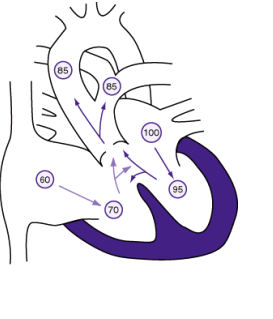 Pathophsiology:
The common aortopulmonary trunk gives rise to the ascending aorta and to the main or branch pulmonary arteries.
 Oxygen saturation in the aorta and pulmonary arteries is usually the same (definition of a total mixing lesion).
 As pulmonary vascular resistance decreases over the 1st few weeks of life, pulmonary blood flow increases dramatically and mild cyanosis and congestive heart failure result.
Pathophsiology:
Mixing of oxygenated and deoxygenated blood occurs in the ventricles 
As the pulmonary vascular resistance falls, more blood shunts to the lungs and the saturation increases ( as Qp becomes>Qs)
Despite decreased cyanosis, the patient will go into CHF due to over circulation
Clinical presentation
Physical Exam:
Cyanotic, or not, depending of the amount of pulmonary blood flow
CHF
Wide pulse pressure, hyperdynamic heart
SEM from relative truncal valve stenosis, ejection click, single S2, gallop (S3)
Diastolic murmur if valve is regurgitant

CXR: Increased pulmonary vascularity, cardiomegaly
EKG: biventricular hypertrophy, ST-T wave abnormalities
X-ray Studies.
PA chest radiograph in the first week of life demonstrates cardiomegaly, right aortic arch. Pulmonary under circulation as pulmonary vascular resistance is still high
Epidemiology:
0.7%/10.000 live births
 1-5% of all CHD,  associated with maternal diabetes
About 35% will have Chromosome 22q11 deletions
20-35% has a right aortic arch, 15% have an interrupted aortic arch
* Treatment:
Workup for DiGeorge syndrome ( calcium, PTH, lymphocytes)

Rastelli conduit from RV to pulmonary arteries with repair of VSD; usually early in life 

Expect further surgery: “redo-Rastelli“ or to repair insuggicient or stenotic truncal valve
Total Anomalous Pulmonary Venous Return (TAPVR)Cyanotic Lesion
* Anatomy
4. Total Anomalous Pulmonary Venous  Return (TAPVR):
Pulmonary veins don't find their way to the back of the LA and drain to the SVC, IVC, or coronary sinus (i.e. : supracardiac, cardiac, or infracardic)
The commonest site is to the SVC.
In some cases, the veins are very small and don't form a confluence.
Pathophsiology:
Mixing of oxygenated and deoxygenated blood in RA
Systemic output depends on right to left shunt at atrial septum
Pulmonary hypertension is common, due to:
Obstruction of flow of large veins
Intrinsic abnormalities
Epidemiology
0.5/10,000 live births
 < 1% of all CHD
About 33% have an associated major cardiac malformation
* Clinical presentation
Two types:
With obstruction: obstruction occurs in the pulmonary veins or at the atrial septum        cardiogenic shock with pulmonary edema
Physical Exam:  No signs then a rapid progression to pulmonary edema and CHF 
CXR: snowman in a snowstorm
EKG: RVH
Roentgenograms of total anomalous pulmonary venous return to the left superior vena cava.
 A, Preoperative image. Arrows point to the supracardiac shadow, which produces the snowman or figure 8 configuration. Cardiomegaly and increased pulmonary vascularity are evident.
 B, Postoperative image showing a decrease in the size of the heart and the supracardiac shadow
Without obstruction:          CHF  after 1 month as pulmonary resistance falls .
Cyanosis decrease as pulmonary blood flow increase 
Physical exam: Ejection click, loud and late S2,S3, and S4 present, tricuspid rumble 
EKG: RA enlargement, RVH
Treatment:
Emergent ( with obstructed veins) or semi-elective anastomosis of pulmonary veins to the back of LA.


Can have later stenosis of surgical site
Tricuspid atresia :   Anatomy
Lack of normal inflow into the RV
Systemic venous return flows across the atrial septum to LA, where mixing with oxygenated blood occurs
VSD allows flow out the pulmonary artery; the size of the VSD determines the size of the RV and the presentation 
Usually the VSD gets smaller
pathophsiology
Physiology of tricuspid atresia with normally related great vessels.
Right atrial (mixed venous) oxygen saturation is decreased secondary to systemic hypoxemia. 
The tricuspid valve is nonpatent, and the right ventricle may manifest varying degrees of hypoplasia. 
The only outlet from the right atrium involves shunting right to left across an atrial septal defect or patent foramen ovale to the left atrium.
 There, desaturated blood mixes with saturated pulmonary venous return.
pathophsiology
Blood enters the left ventricle and is ejected either through the aorta or via a ventricular septal defect (VSD) into the right ventricle. 
In this example, some pulmonary blood flow is derived from the right ventricle, the rest from a patent ductus arteriosus (PDA).
 In patients with tricuspid atresia, the PDA may close or the VSD may grow smaller and result in a marked decrease in systemic oxygen saturation.
Clinical presentation
Depend on size of VSD:
if VSD small, cyanosis become severe when PDA closes
Most of the time, the VSD is not small and the patient presents with mild to moderate cyanosis
 if VSD  is large, CHF with pulmonary overcirculation may occur
History: Hypercyanotic spells may occur
Physical exam: depend on size of VSD, lack of a murmur is ominous
CXR; Pulmonary vascularity depend on size of VSD
EKG: Left axis deviation, RA enlargement, LVH
Clinical manifestations
History:
Cyanosis, tachypnea, poor feeding.
Exam:🡪
X-ray Studies.
The pulmonary vascular markings are decreased, and the main pulmonary artery segment is somewhat concave.
Epidemiology
1.3 patients with tricuspid or pulmonary atresia/10.000 live births
About 1-3% of all CHD
30% have associated additional cardiac anomalies
*Treatment
If a newborn is severely cyanotic: PGEI   
If the child goes into CHF: medical management to allow for further growth before staging to a single ventricle palliation 
Glenn shunt (SVC to RPA), then Fontan procedure ( all venous return to the PA,s)
Overall mortality is 40%; surgical mortality is 15%
Trisomy 21 (Down Syndrome)Most frequent chromosomal defect affecting live-born infants (1 in 660 live births)
Trisomy 21 (Down Syndrome)
Question: What are the most common congenital Heart Malformations associated with Trisomy 21? 
Atrio-ventricular septal defect
Ventricular septal defect
Atrial septal defect
Patent ductus arteriosus

Other defects: microcephally, flat occiput, round/flat face, low nasal bridge, small nose, upward slanting palpebral fissures, epicanthal folds, wide gap b/w first and second toes, single simian crease
Atrioventricular Septal Defect
Williams Syndrome
Abnormal facies
Supravalve AS
PPS
Hypercalcemia
Mental deficiency
Marfan’s Syndrome
Connective tissue 
Disorder
Autosomal dominant
Skeletal
Ocular
Cardiac:
Dilated aortic root
Mitral valve prolapse
Aortic dissection risk
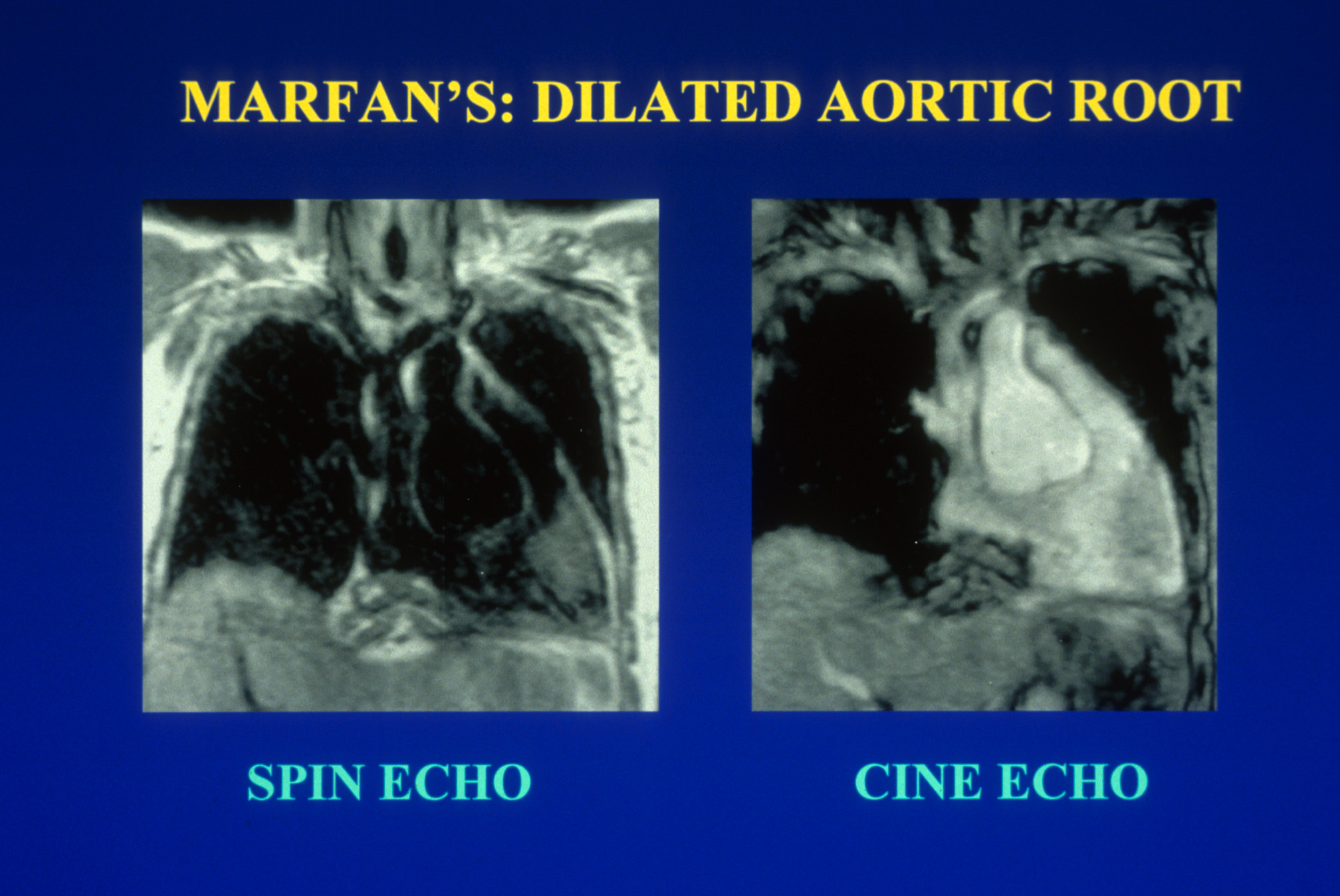 Fetal Alcohol Syndrome
1 in 1000 live births
Half of patients with FAS have congenital heart disease:  VSD, ASD, TOF.
Noonan Syndrome
Single gene defect
At least 50% have congenital heart disease
Valvular pulmonary stenosis secondary to dysplastic pulmonary valve with thickened leaflets. Also, ASD, PDA, VSD.
Other features:  short stature, mild mental retardation, short, webbed neck with low posterior hair line, shield chest deformity
Turner Syndrome
XO, 1 in 5000 live born females
20-40% have heart defects:  Coarctation of aorta, bicuspid aortic valve, aortic stenosis
Short stature, sexual infantilism, webbed neck, wide spaced nipples, congenital lymphedema, average intelligence.
DiGeorge Syndrome / Velocardiofacial syndrome
Defect of 3rd / 4th pharyngeal pouch and 4th branchial arch, chromosome 22 deletion.
Cardiovascular defects include interruption of aortic arch, aberrant right subclavian artery, right aortic arch, conotruncal malformations (truncus arteriosus, TOF).
Other features include thymus and parathyroid hypoplasia/aplasia (hypocalcemia, seizures), hypertelorism, down-slanting palpebral fissures.
CHARGE Association
Coloboma
Heart disease
Atresia Choanae
Retarded growth/development/CNS anomalies
Genital anomalies
Ear anomalies

	Heart defects in 50-70% of patients. 
AV canal, VSD, ASD
Conotruncal  anomalies (TOF, double-outlet right ventricle, truncus arteriousus)
Aortic arch anomalies (interrupted aortic arch, vascular ring, aberrant subclavian artery)
PDA
CHD Associations……
Syndrome			Dominant defect
	Down				AVSD, VSD, ASD
	Noonan				PS
	Turner				Coarctation
	Marfan				Aortic root dilation
	Williams			 	Supravalvular AS
	Fetal Alcohol			VSD, ASD
	DiGeorge			Interrupted aortic
						arch, TOF
	CHARGE		 	AV canal, VSD, ASD